FOOD
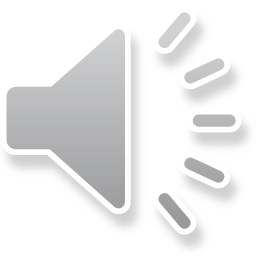 POSLUŠAJ BESEDE IN JIH PONAVLJAJ. 
SPODAJ SI ODPRI DIAPROJEKCIJO, 

POTEM PA SAMO KLIKAŠ NA VSAKI 
STRANI IN SLIŠAL/A BOŠ IZGOVORJAVO 
ZA VSAKO SLIČICO.
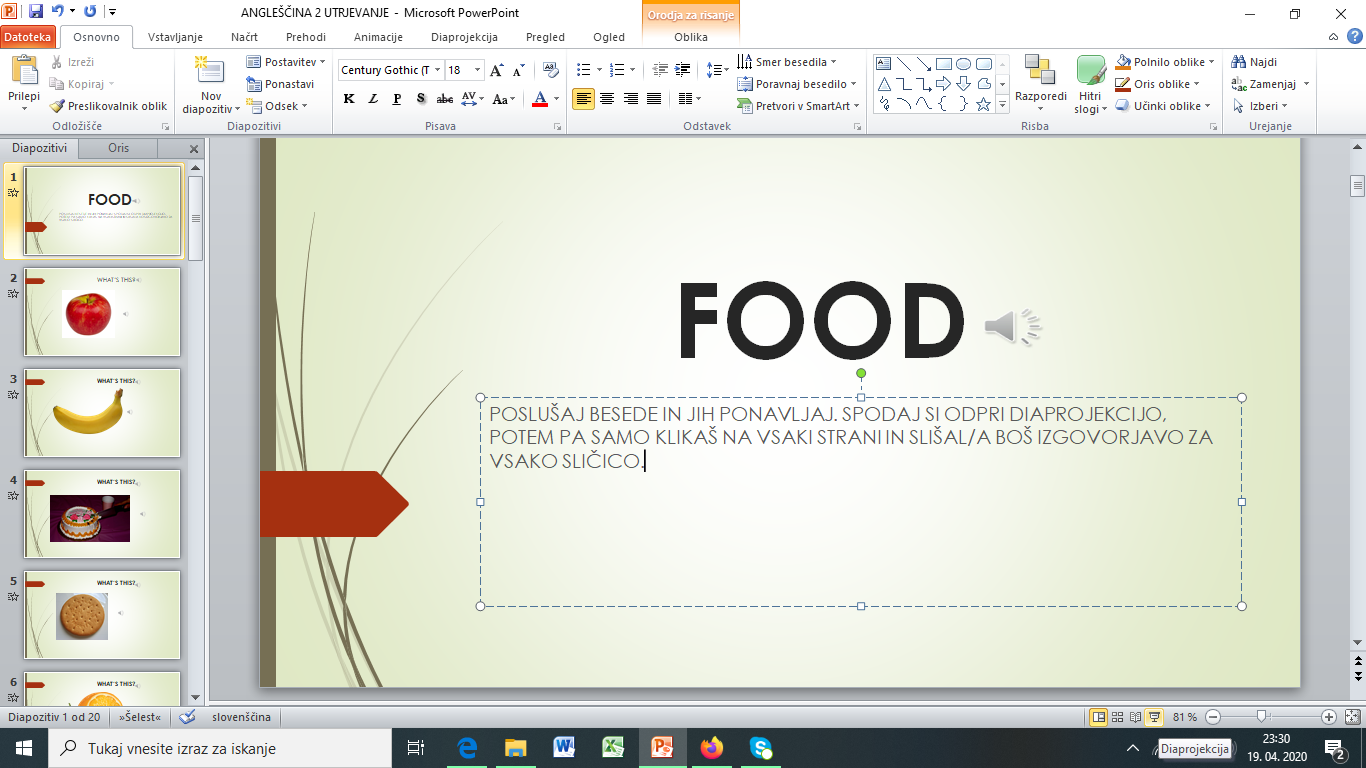 WHAT‘S THIS?
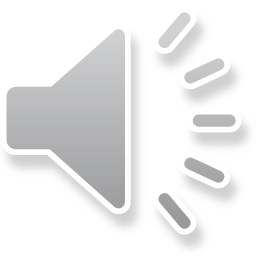 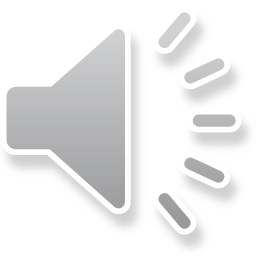 WHAT‘S THIS?
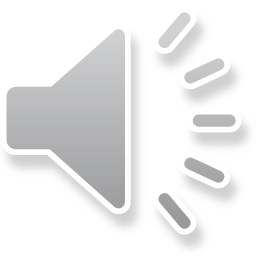 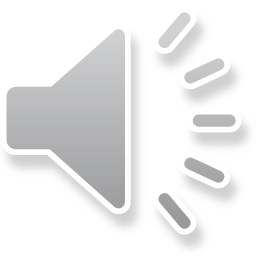 WHAT‘S THIS?
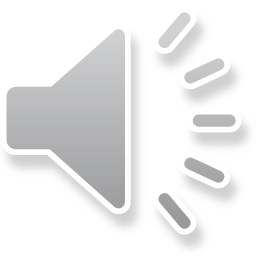 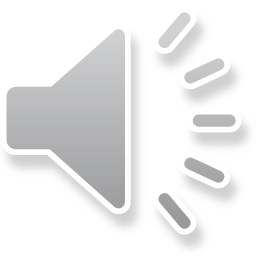 WHAT‘S THIS?
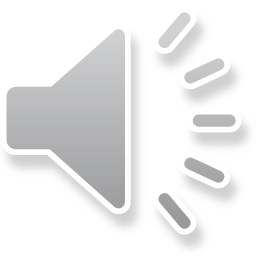 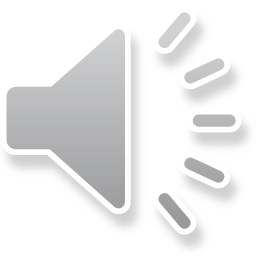 WHAT‘S THIS?
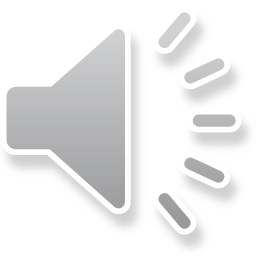 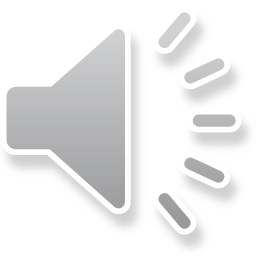 WHAT‘S THIS?
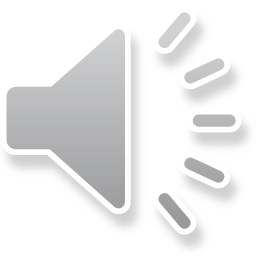 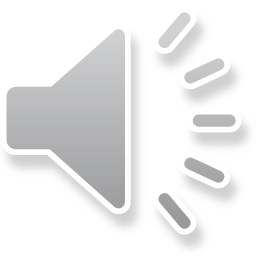 WHAT‘S THIS?
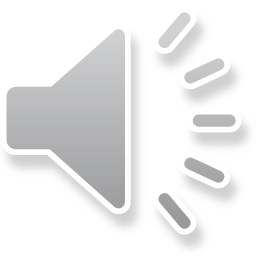 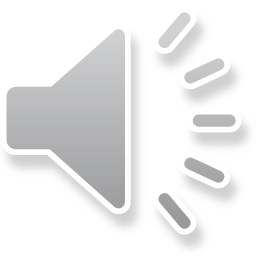 WHAT‘S THIS?
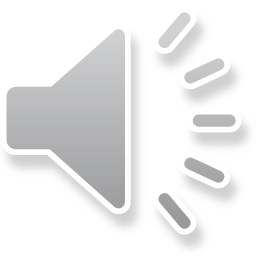 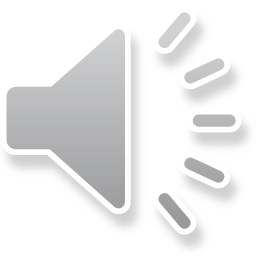 WHAT‘S THIS?
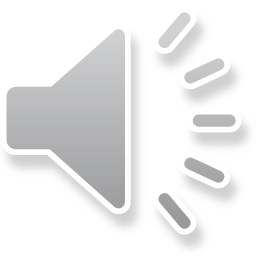 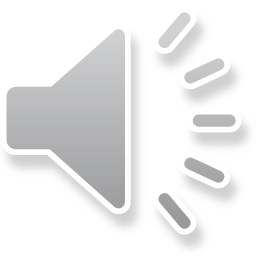 WHAT‘S THIS?
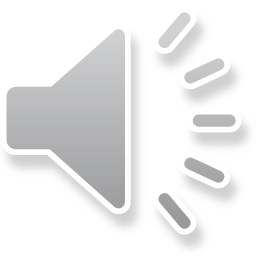 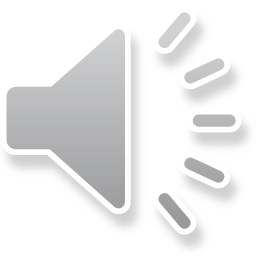 WHAT‘S THIS?
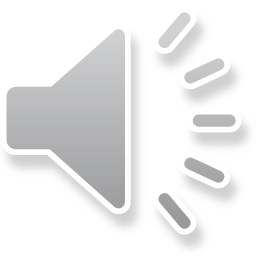 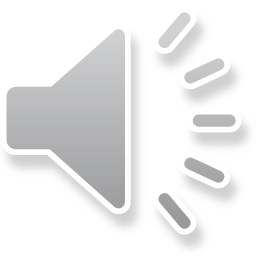 WHAT‘S THIS?
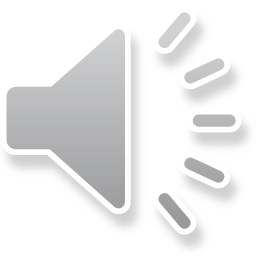 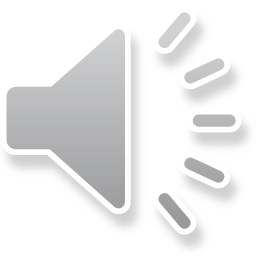 WHAT‘S THIS?
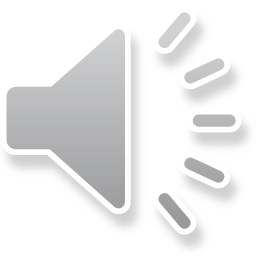 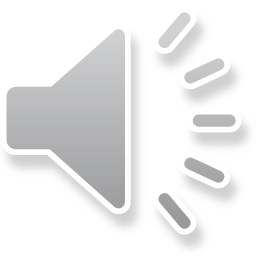 WHAT‘S THIS?
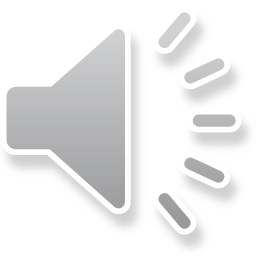 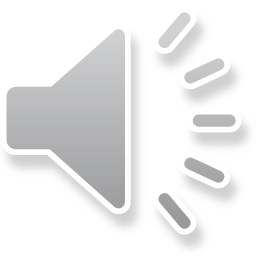 WHAT‘S THIS?
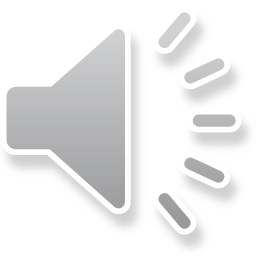 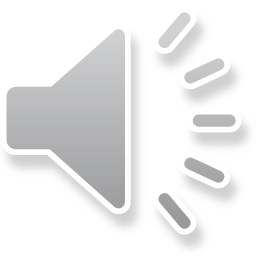 WHAT‘S THIS?
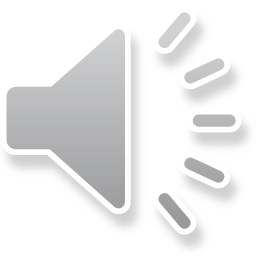 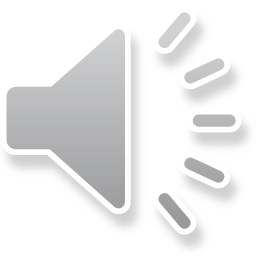 AND WHAT‘S THIS?
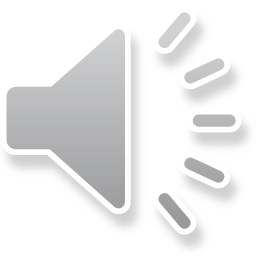 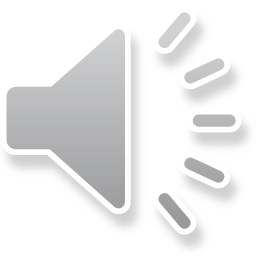 GOOD JOB!
NARIŠI SI IGRO IZ BESED, KI SI JIH DANES PONOVIL/A: